Earth’s Water
Our “Blue” Planet
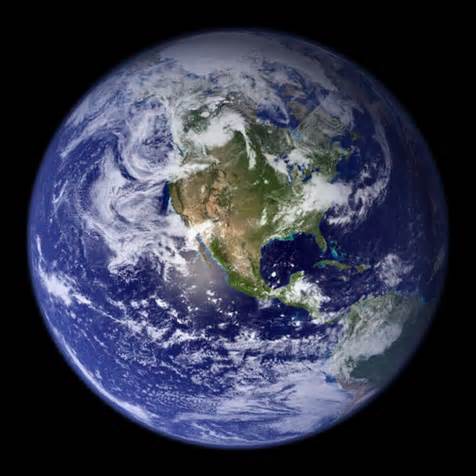 ~97% of Earth’s water is saltwater (water that has salt in it)

~3% of Earth’s water is freshwater (water that does not contain any salt)
Oceans
Earth has 4 named Oceans: Atlantic, Pacific, Indian, and Arctic

All of Earth’s oceans are connected
Solid:
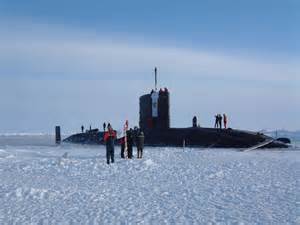 - “Frozen” freshwater can be found in icebergs, glaciers, ice caps North and South Poles
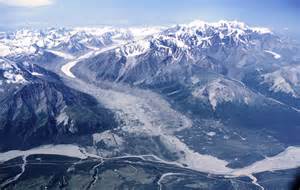 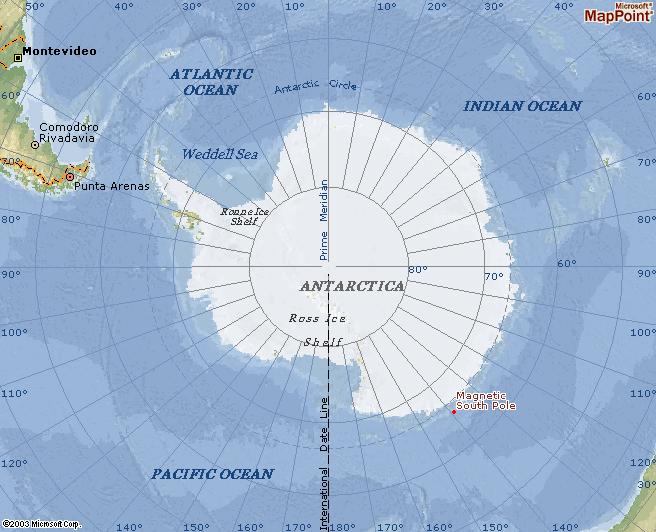 Free-flowing:
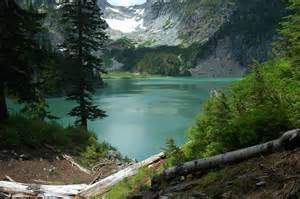 Free-flowing water can be found in:
Rivers/lakes
Swamps/ Marshes
Ground/Aquifer
Animals 
Plants
Atmosphere
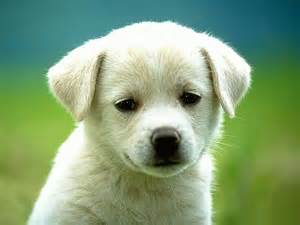 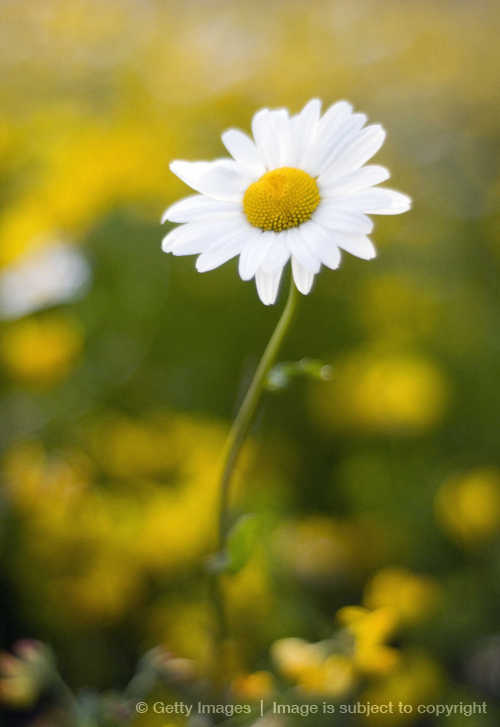 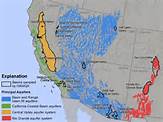 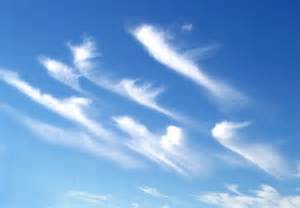 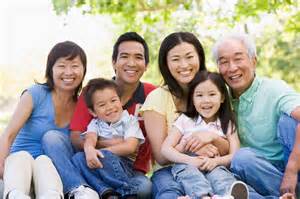 Earth’s Water:
97%                                  3%
(saltwater/oceans)               (freshwater)

                                       70%          30%
                                       (Solid)         (free-flowing)
					- No Pole	  - Underground
        					- So Pole	  - Aquifers
					- Icebergs	  - Rivers
					- Glaciers 	  - Lakes
					- Ice caps        - Animals
							  - Plants
							  - Atmosphere
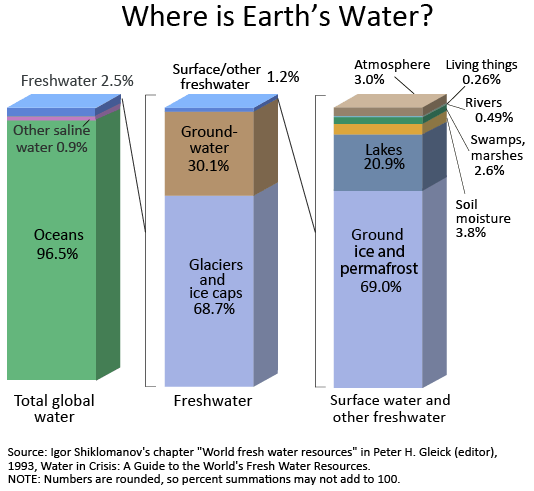 Interesting Facts about Water:

Human bodies are 2/3 water
Human brain is 80% water
Humans can live longer without consuming food as compared to consuming water
If a human loses 20% of their total body water, they are unable to survive